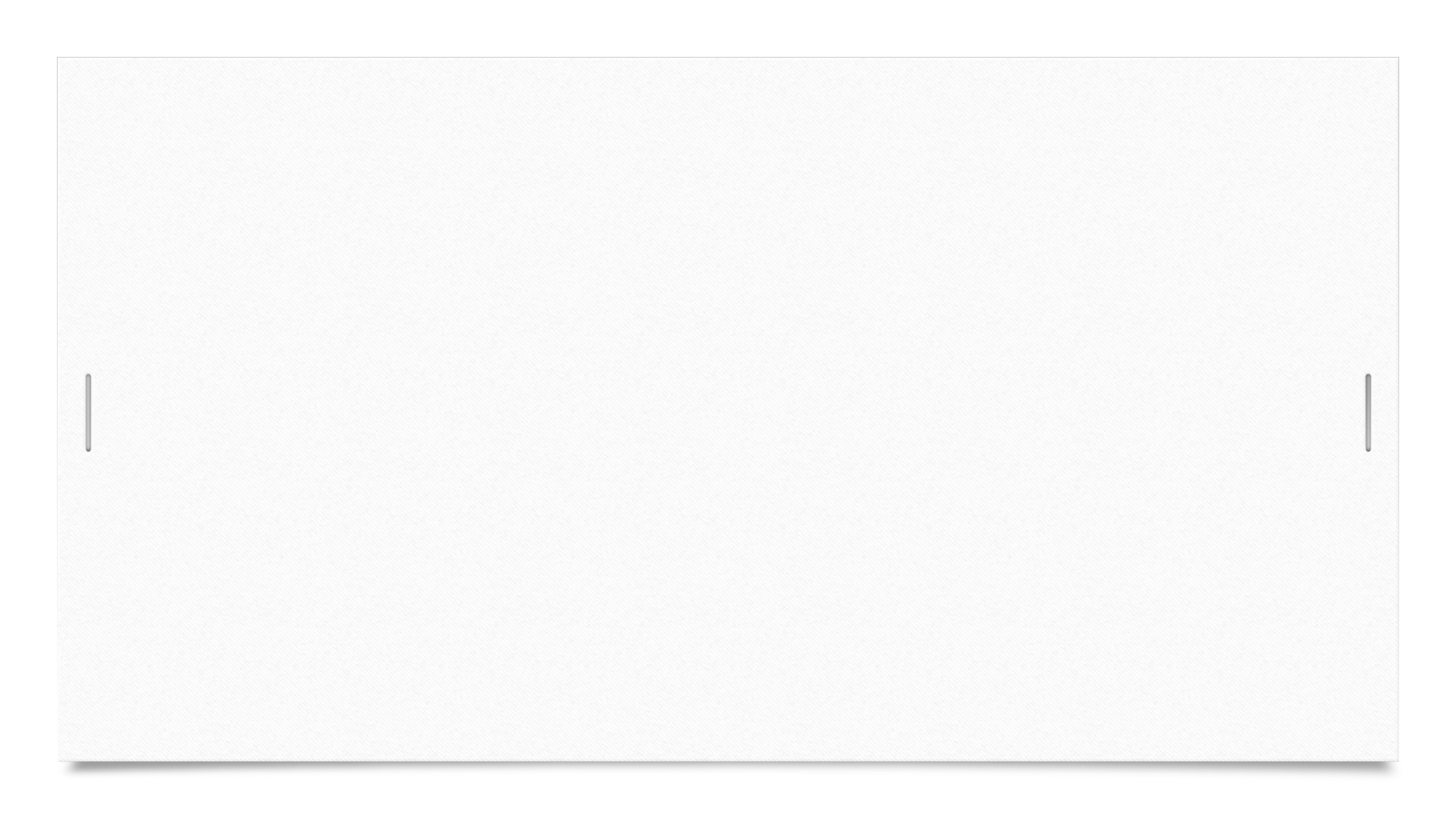 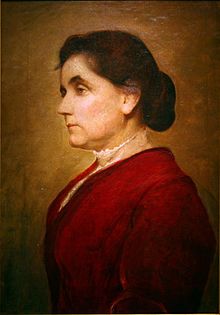 Main Idea and Supporting Details
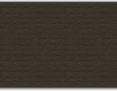 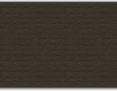 Biography of Jane Addams
Today’s Objectives
I can identify the main idea and supporting details from what I read. 
I can create a summary using those supporting details.
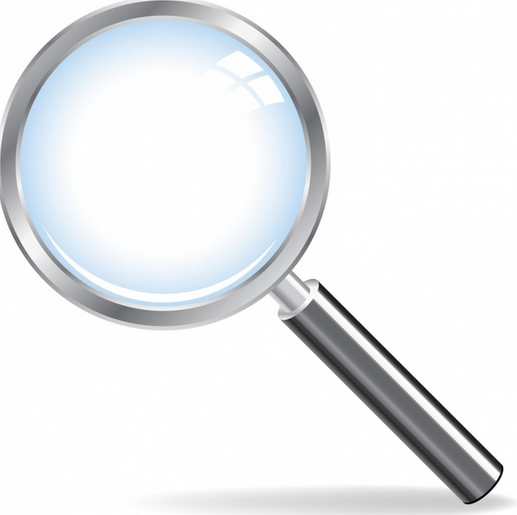 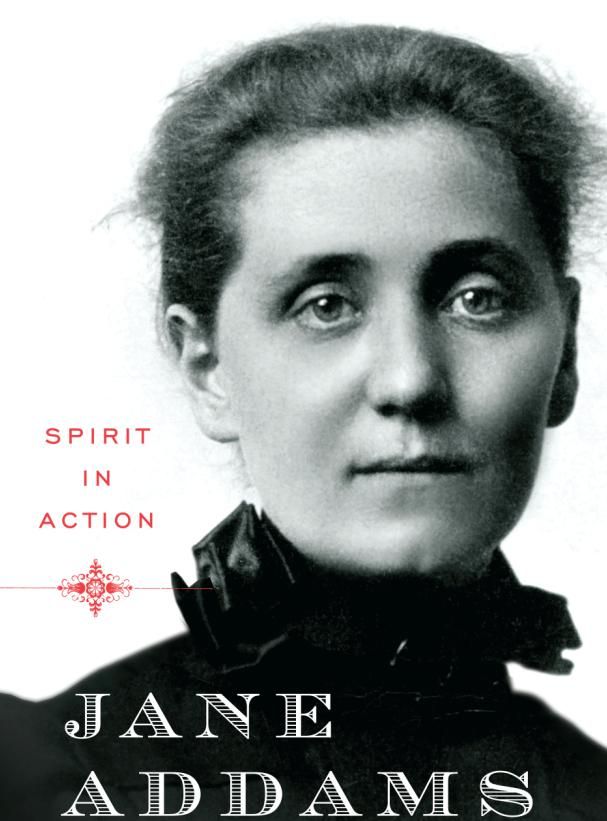 Reading a Biographical text
Text: Chicago Changer

Task 1: Find the Main Ideas in Jane Addams’ Biography

Task 2: Use Main Idea map to write summary
Chicago Changer
Main Idea
The main idea is the big point or most important idea that the writer is communicating to the reader
You can often find the main idea just by looking at the title
An article titled “Why Students Should Read Every Day,” will include reasons for this idea
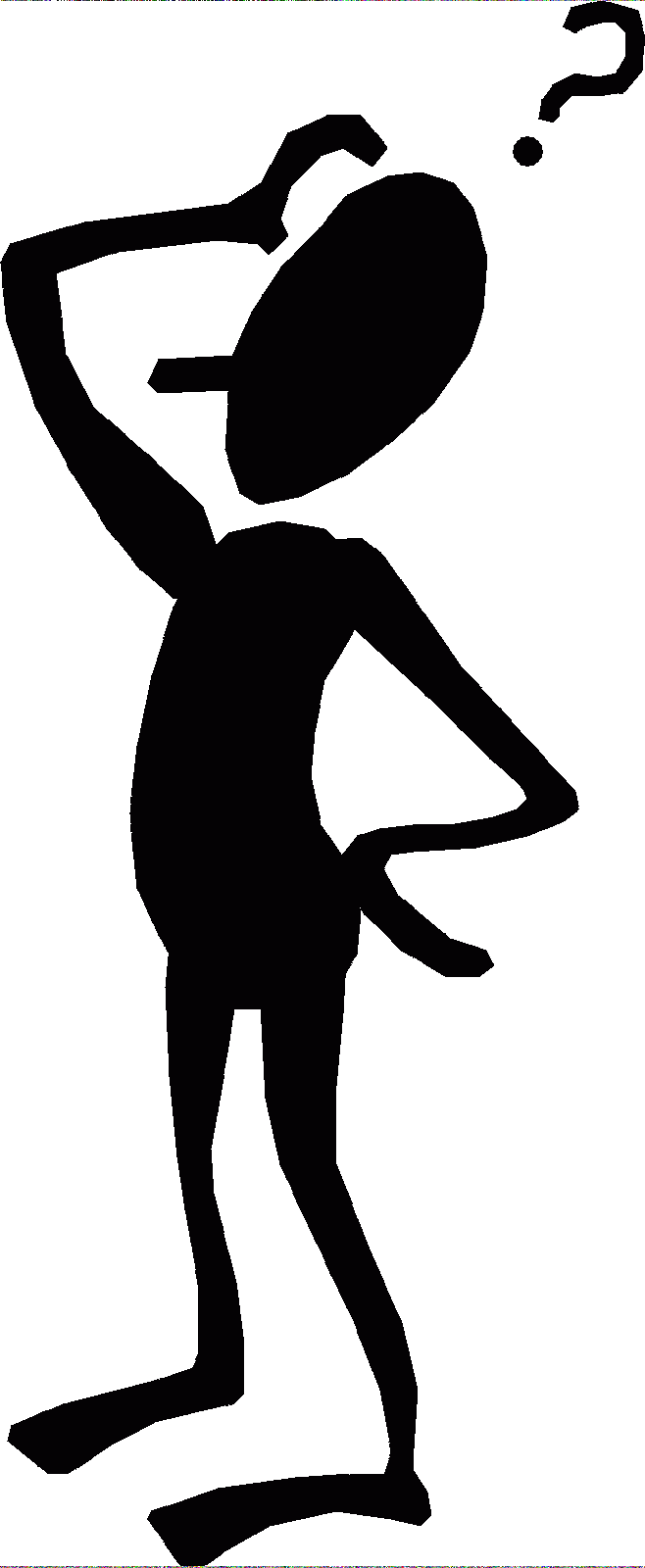 Supporting Details
The supporting details are the things that describe the main idea
They should tell us more about the main idea
They make the main idea stronger
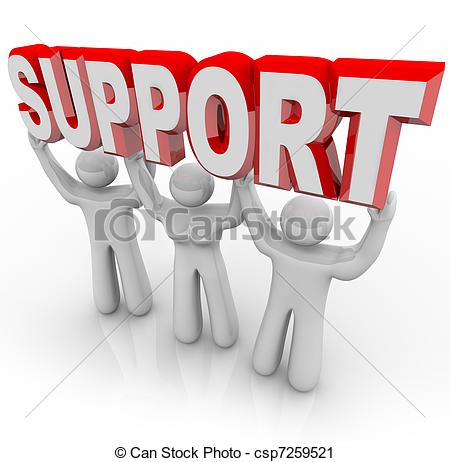 The Topic Sentence
Many paragraphs have topic sentences that tell us the main idea.
Very often, the main idea is stated in the first sentence

Jane Addams’ childhood experiences taught her the importance of helping those less fortunate than herself. Her mother died when Jane was two; later, a bout with tuberculosis left the girl with a bad back. Growing up motherless and physically disabled made her sympathetic to other disadvantaged people.
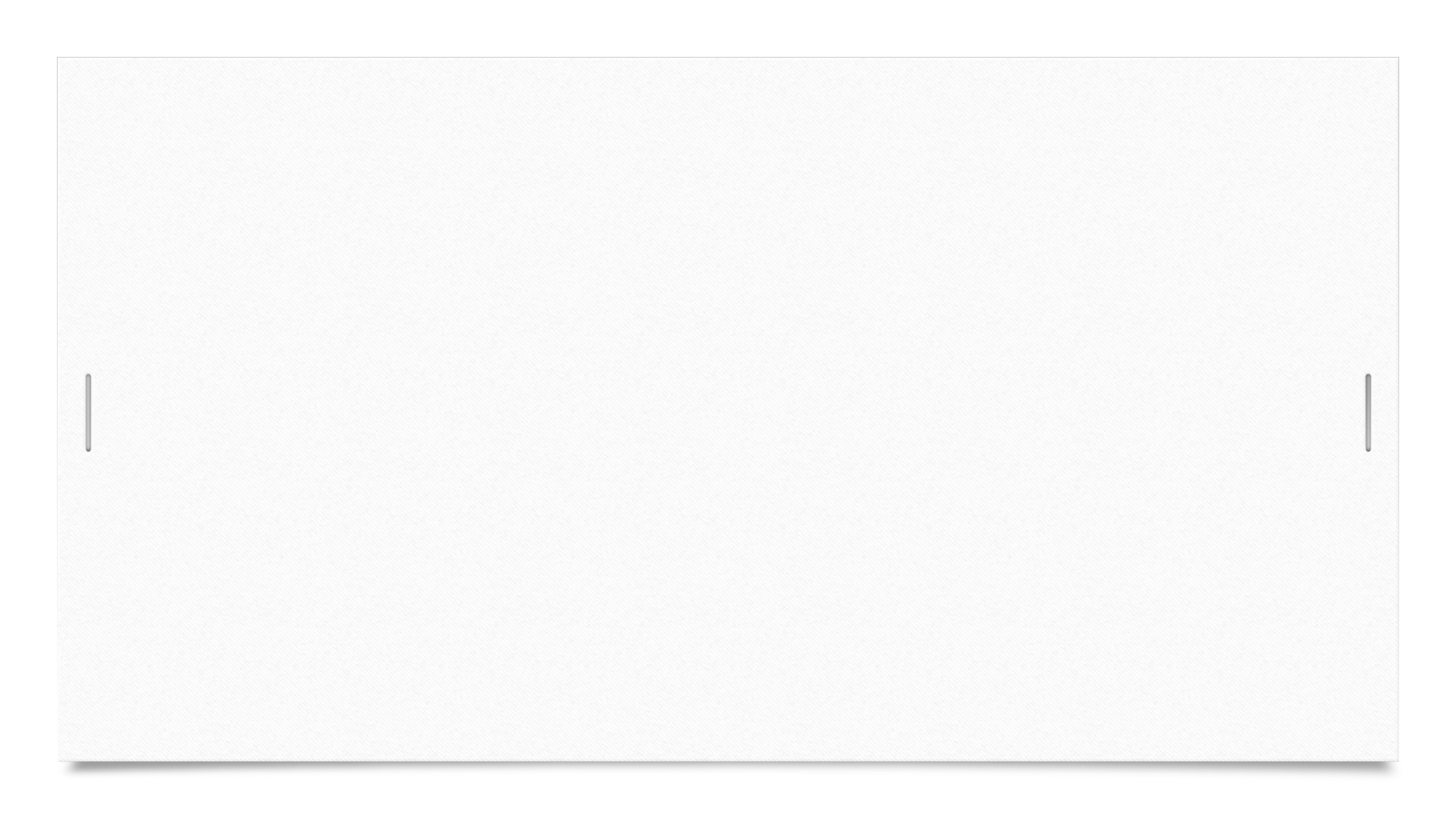 As you read, ask yourself….
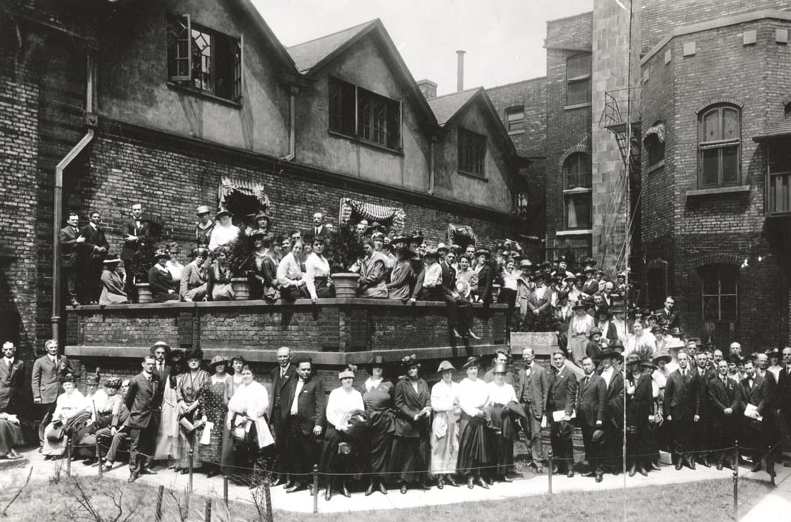 WHO or WHAT is this passage about?

Read and highlight key ideas in each paragraph, & underline supporting details

Now I will model how I found the main idea of each paragraph
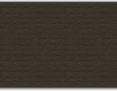 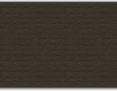 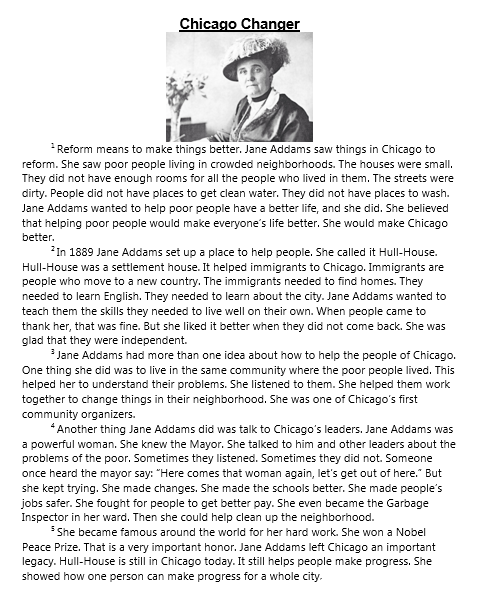 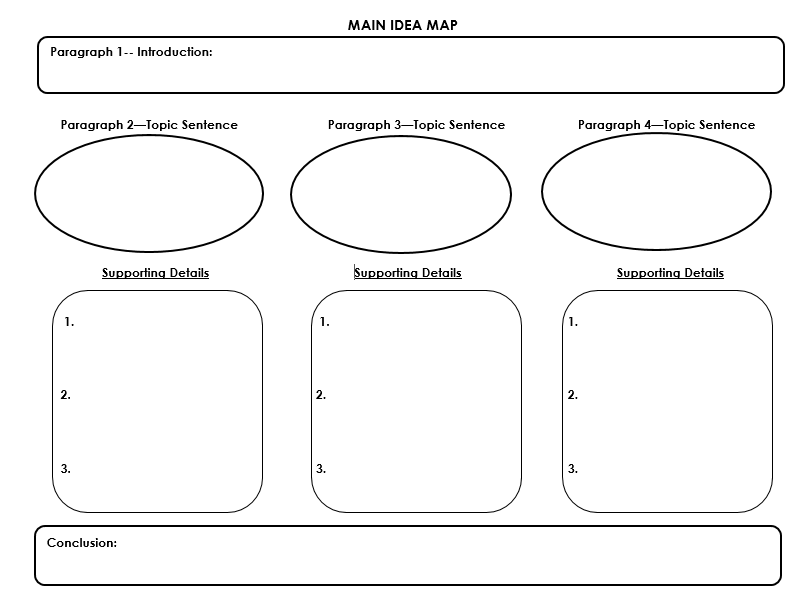 Jane Addams saw many things in Chicago that needed reform.
In 1889 Jane Addams set up a place called Hull House to help people.
Jane had many ideas about how to help people.
Jane Addams was a powerful woman.
It was a settlement house
She improved schools.
She lived with those she helped
Immigrants lived there & learned English
She made jobs safer.
She listened to their problems
She cleaned up the neighborhood.
She was a community organizer
They became independent
Her work was a success and she showed how one woman could make a difference.
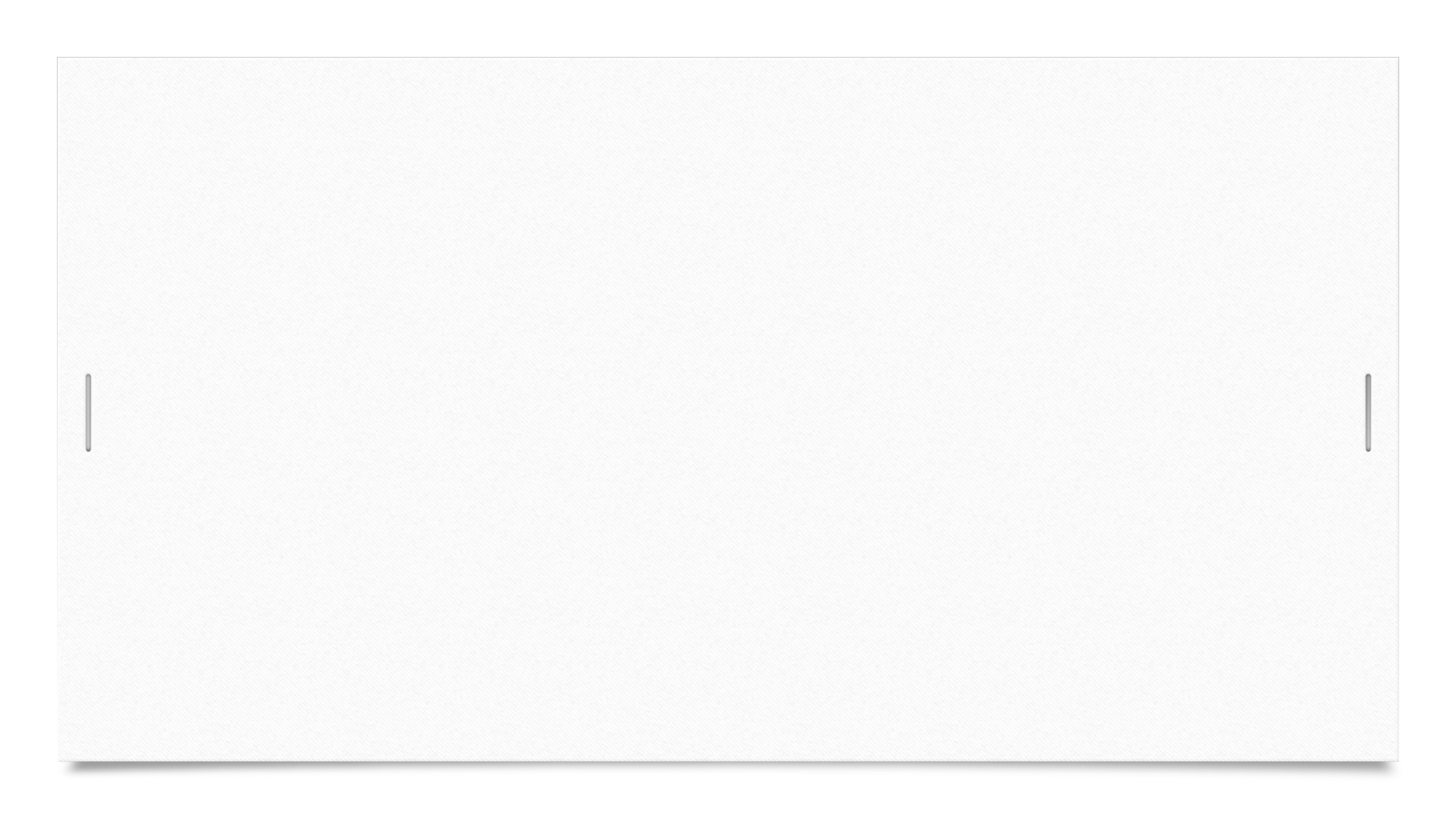 Next steps…..
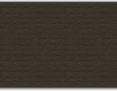 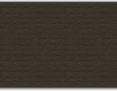 Trivia Time- for 10 points!
Q: What other famous and modern social figure also served as a community organizer and won the Nobel Peace Prize?